COMMUNICATION
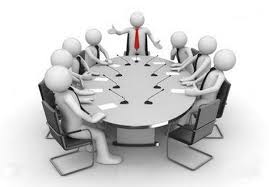 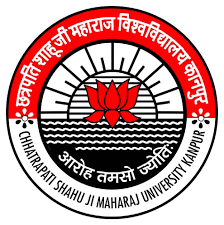 Sub: PRINCIPLES OF MANAGEMENT
Dr Prabhat K. Dwivedi
Associate Professor
Deptt. of Business Management, 
CSJM University, Kanpur, India
COMMUNICATION
Communication is the process of two or more people or groups exchanging information, ideas, thoughts, and feelings. It is a basic human activity that enables individuals to communicate with one another and exchange ideas, feelings, and experiences.
Communication Process
Types of Communication
Verbal Communication
Nonverbal Communication
Visual Communication
Interpersonal Communication
Communication Across Cultures
Mass Communications
Electronic communication
Barriers to Communication
Physical Barriers
Language Barriers
Cultural Barriers
Emotional Barriers
Cognitive Barriers
Perceptual Barriers
Technological Barriers
Noise Barriers
Reference
https://www.managementstudyguide.com/management_principles.htm
https://getuplearn.com/blog/motivation-in-hrm/
Porter, L. W. & Lawler, E. E. (1968). Managerial attitudes and performance. Dorsey Press.
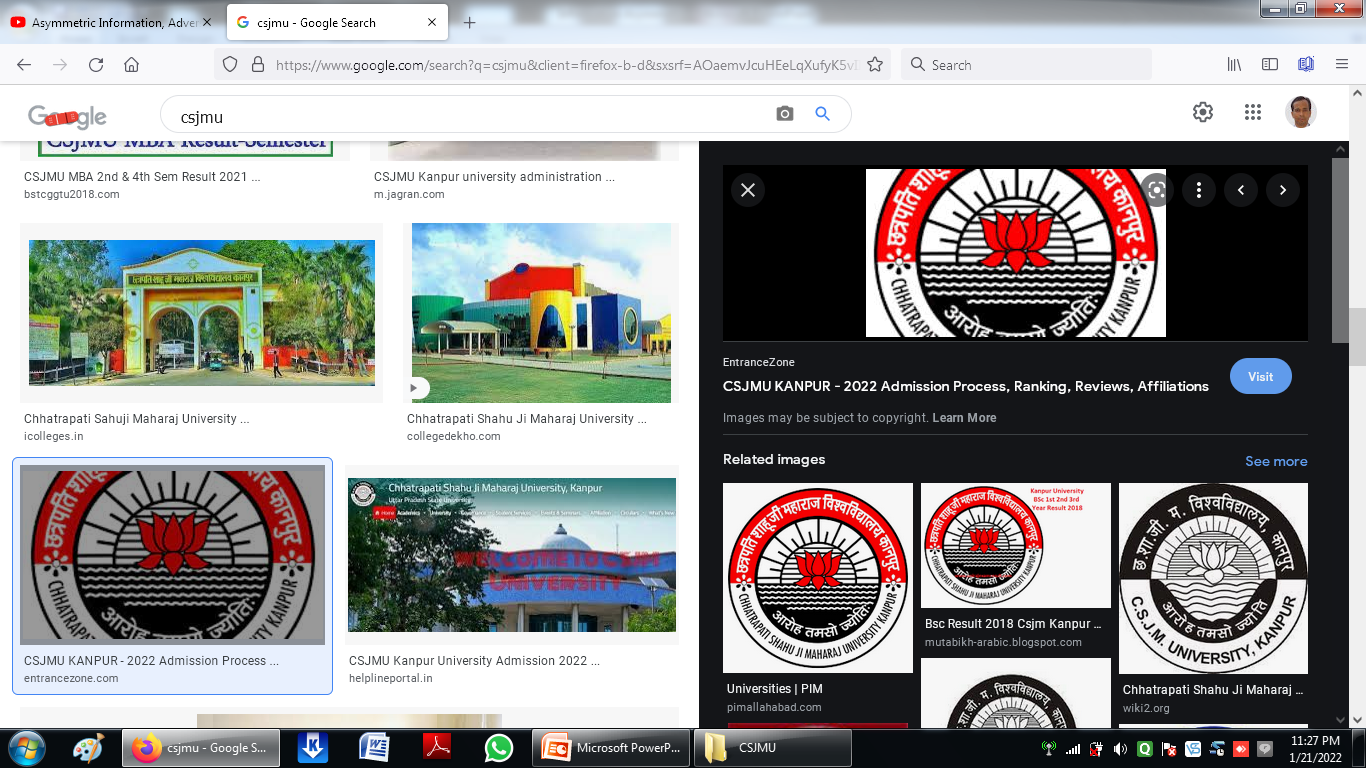 9
10